On the Optimal Repair-Scaling Trade-off in Locally Repairable Codes
Si Wu, Zhirong Shen, and Patrick P. C. Lee
The Chinese University of Hong Kong
INFOCOM 2020
1
Introduction
Properties of clustered storage systems
Hierarchical architecture, with nodes partitioned into clusters
Cross-cluster network bandwidth is scarce
Failures are commonplace
Cross-cluster bandwidth is the bottleneck!
Network Core
Node
Cluster
2
Locally Repairable Codes (LRC)
Erasure coding is a promising technique for fault tolerance
Higher reliability with same storage redundancy than replication
Higher repair overhead (network traffic and disk I/Os)
Locally Repairable Codes (LRC) are a new family of erasure codes to mitigate repair overhead
Deployed in Azure, Facebook's data centers
D0, D1, D2, L0: a local group
D4
D5
G0
D1
D2
G1
D3
D0
L1
L0
(k, l, g, c) = (6, 2, 2, 3)
3
Data Repair of LRC
Single-block repair is common
Single-block failures happen more often than multi-block failures
Transient failures trigger repair of temporarily unavailable data blocks
LRC retrieves other available blocks of same local group for repair
Repair cost: average cross-cluster traffic for repairing all data blocks
D4
D5
G0
D1
D2
G1
D3
D0
L1
L0
4
Data Scaling of LRC
Requirement in storage systems
Adapt to workload changes by tuning coding parameters to trade between access performance and storage efficiency

LRC adopts two coding parameters for scaling
Fast LRC, e.g., LRC(12, 6, 2)
Compact LRC, e.g., LRC(12, 2, 2)
5
Upcoding And Downcoding
Upcoding cost and downcoding cost
Amount of cross-cluster traffic for upcoding and downcoding
D2
D8
D10
G0
D6
D0
D2
D8
D10
G0
D6
D4
D0
D4
G1
G1
D9
D7
D5
D9
D7
D5
D11
D1
D3
D11
D1
D3
L3
L4
L0
L1
L2
L’1
L’0
L5
L’0
L’1
L0
L3
L4
L1
L2
L5
Upcoding, (12, 6, 2, 20) -> (12, 2, 2, 16)
Downcoding, (12, 2, 2, 16) -> (12, 6, 2, 20)
6
Motivation
LRC’s cluster-aware data placement cannot simultaneously minimize both repair cost and scaling cost
L’0
L’1
L’0
L’1
L0
L1
L2
L3
L4
L5
Core
Core
Core
Core
D1
D7
D0
D6
D1
D7
L0
L3
D0
D6
D2
D8
D3
D9
L1
D2
D8
L4
D3
D9
D4
D10
D11
D5
D11
L2
L5
D10
D5
D4
Minimum upcoding cost
Minimum repair cost
Contributions
Present the optimal repair-scaling trade-off of LRC
Our work is the first formal study on optimal repair-scaling trade-off in erasure-coded storage
Derive data placements that operate along optimal trade-off curve
Conduct testbed experiments to show the efficiency of the placements
Insight
All local parity blocks collocated to minimize upcoding cost
Each local parity block collocated with its encoding data blocks to minimize repair cost
Relocate L1, 
L2, 
..., 
trade scaling for 
repair
L0
L1
L2
L3
L4
L5
D1
D7
L0
L3
D0
D6
Data blocks -> other clusters
L1
D2
D8
L4
D3
D9
D11
L2
L5
D10
D5
D4
9
Minimizing Upcoding Cost
Collocate relevant local parity blocks in the core
Upcoding cost minimized to 0
L0
L1
L2
L3
L4
L5
Core
Core
L’0
L’1
Upcoding within each core
10
Further Minimizing Repair Cost
Collocate some sets of encoding data blocks also in the core
Other sets of encoding data blocks in other clusters
Repair cost: 0.67
L0
L1
L2
L3
L4
L5
Core
Core
D1
D7
D0
D6
Ɛ0
Ɛ3
Single-cluster fault tolerance

Maximum sets of encoding data blocks in one cluster
D2
D3
D8
D9
Ɛ1
Ɛ4
D4
D5
D10
D11
Ɛ2
Ɛ5
11
Trading Upcoding Cost for Repair Cost
Relocate some local parity blocks to each other cluster
Upcoding cost: 1, repair cost: 0.5
Repair cost (0.5) minimized subject to upcoding cost (1)
L0
L2
L3
L4
L5
Core
Core
D1
D7
D0
D6
Ɛ0
Ɛ3
D2
L1
D3
D8
D9
Ɛ1
Ɛ4
D4
D5
D10
D11
Ɛ2
Ɛ5
12
Optimality Guarantee
Theorem 1. For any placement subject to single-cluster fault tolerance, if the upcoding cost is u, then the lower bound of the repair cost is 1 - θ/δ- u×θ/l

Repair costs of our placements touch the lower bound

Proof idea: calculate maximum number of data blocks whose repair costs are zero and at least one
13
Minimizing Repair Cost
Collocate each local parity block with its encoding data blocks
Upcoding cost: 4, repair cost minimized to 0
Core
Core
L0
L3
D1
D7
D0
D6
Ɛ0
Ɛ3
D2
D8
L1
L4
D3
D9
Ɛ1
Ɛ4
L2
D4
L5
D10
D5
D11
Ɛ2
Ɛ5
Repair within each cluster
14
Optimal Trade-off Curve
Upcoding cost increases, repair cost decreases
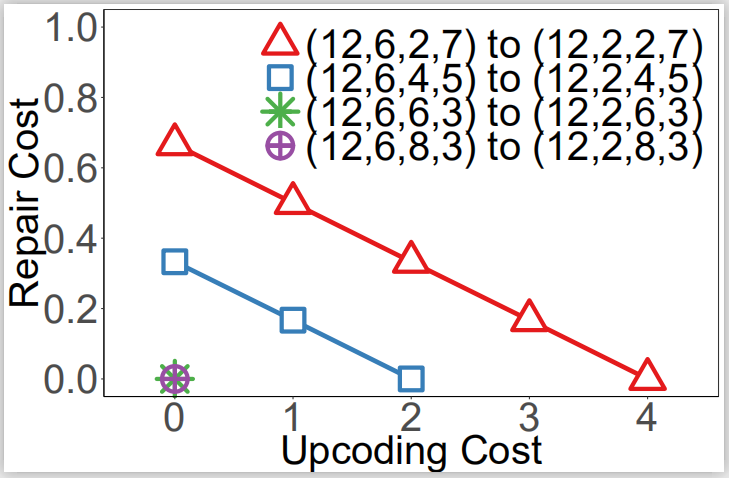 15
Evaluation
Implementation
Prototype with a Coordinator and multiple data nodes
Testbed
Local: Multiple 4-core machines over 1 GbE (cross-cluster: 100Mbps)
Comparisons:
Flat: placement with each block in a distinct cluster (e.g., Azure [ATC'12], Xorbas [VLDB'13], HACFS [FAST’15])
Opt-S: placement with minimized upcoding cost
Opt-R: placement with minimized repair cost
16
Repair and Scaling Time Performance
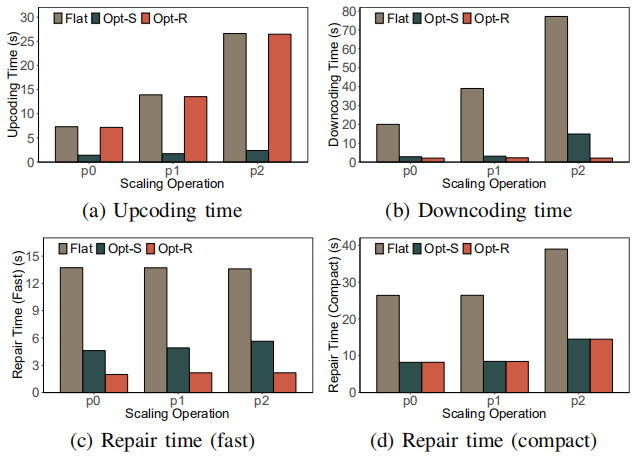 Different scaling operations

Findings:
Opt-S has best upcoding performance
Opt-R has best repair performance
Both Opt-S and Opt-R outperform Flat
17
Impact of Cross-cluster Bandwith
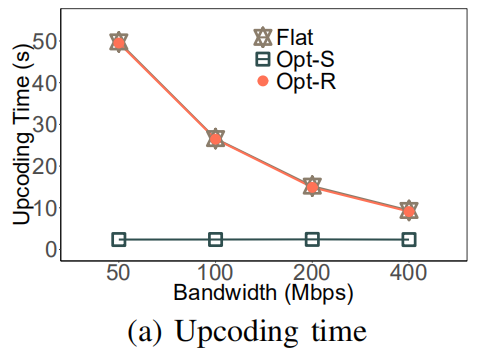 Different cross-cluster bandwidth

Findings:
Opt-S and Opt-R have greater improvements over Flat under more scarce cross-cluster bandwidth
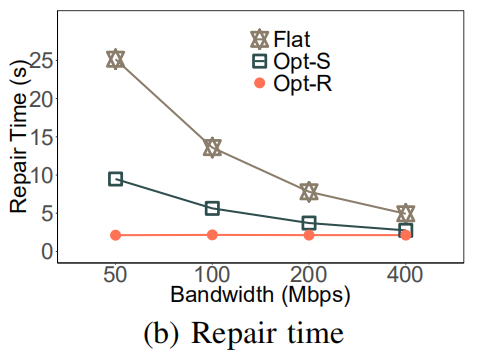 18
Conclusions
Study optimal repair-scaling trade-off of LRC in clustered setting
Design placement strategies to operate along optimal trade-off curve
Conduct testbed experiments to validate efficiency

Source code: http://adslab.cse.cuhk.edu.hk/software/lrctradeoff
19